Introduction
Operating System Security & Defensive Programming
UFCFHU-30-2

Level 5

30 Credits
OS Security &
Defensive 
Programming
Week 1
Intro
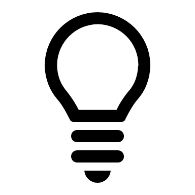 Monday
01
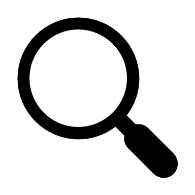 02
Wednesday
03
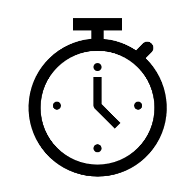 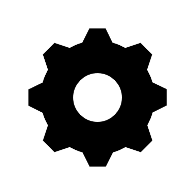 04
Tuesday
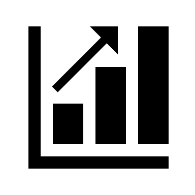 05
06
Thursday
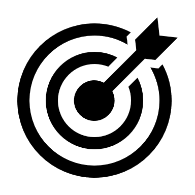 Friday
Degree Apprenticeship – Training Levels
The Cyber Security Technical Professional (integrated degree) apprenticeship is delivered at the following Levels:

Year 1 – Level 4
Year 2 – Level 5
Year 3 – Level 6
Degree Apprenticeship – Training Levels
Degree Apprenticeship – Training Levels
Module Overview
This module introduces students to the tasks of operating systems such as controlling and allocating memory, prioritising system requests, controlling input and output devices, facilitating data networking and managing files, including security and protection.  

Students will learn the concepts of security protection in operating systems, such as hierarchical protection domains, and how they are employed to resist malware threats.  

A design pattern is a description of how to solve a problem that can be used in many different situations and can help deepen the understanding of object-orientated programming and help improve software design and reusability. They can also be used for secure programming and students will learn how to apply them along with other methods and tools.

This module contributes to cyber knowledge. It strengthens and deepens the computing underpinnings developed at earlier levels of study.
Module Learning Outcomes
Module hours expectations
This module has been created with the expectation that you will be working at least:
Syllabus – Week 1 commencing Nov 8th 2021
Monday
Intro & Assignment early look
Application Security
Tuesday
Writing Better Requirements
Requirements Engineering
Agile Methodologies
Sources of secure programming practices
CyBOK
OWASP
CERT
Microsoft/Oracle
Employer coding standards/guidelines
Wednesday
Compiler features
Static & Dynamic Code Analysis
Formal Methods
strengths and weaknesses
Software Design 
Algorithms
Pseudocode
OOP Refresher
UML
Thursday
Design Patterns
What are they?
Investigations

Friday
Design Patterns
secure design patterns
Syllabus – Week 2 commencing Dec 6th 2021
Monday
PHP Programming refresher  
Tuesday
OOP practical refresher with PHP
Web development using design patterns

Wednesday
Bringing it all together

Thursday
Assignment workshop
Friday
Assignment workshop
Syllabus – Week 3 commencing Jan 10th 2022
Monday
Assignment 1 due
Linux VM Setup
Getting familiar with Linux
Introduction to threats against an OS
Tuesday
Threats against OS – Continued
Security features of Operating Systems
Wednesday
Securing an OS
Ring model
Authentication & Authorisation
Access Control
Memory Protection
Encryption
Thursday
 Configuring an OS to secure it

Friday
Issue Assignment 2
Assessment
This module is assessed by a combination of: 

	Component A: Portfolio 
	Issued: Today, Nov 8th 2021
	Due: 	Start of block release week 3, Jan 10th 2022

	Component B: Report
	Issued: End of block release week 3, Jan 15th, 2022
	Due: 	Start of block release week 1 of next module
Component A - Portfolio
Component A (60%):

Students will be given a specification from which they have to produce a solution. 
This must incorporate the use of secure design patterns. 
They must show the research they have done to select the secure programming practices they will employ. 
As well as demonstrating the solution, apprentices will have to produce evidence of the design, development, implementation, test and debug.
Component B - Report
Component B (40%): 

Students will write a 3,000-word report that will require them to research the most prevalent threats to operating systems. 
They will then describe how operating system security features protect against these threats. 
Finally, they will show how operating systems should be configured to take the most advantage of these features



At referral, students will rework any deficiencies from the main sit, using feedback to guide them.
Apprenticeship IT Training Environments
Please note:
IT training environments are shared by different apprenticeships

You do not have a dedicated PC during the apprenticeship

PC’s can be re-installed without prior notice

You are responsible for backing up your own work 
(Use of personally owned USB sticks are permitted for backups)
If you see a slide with this background…
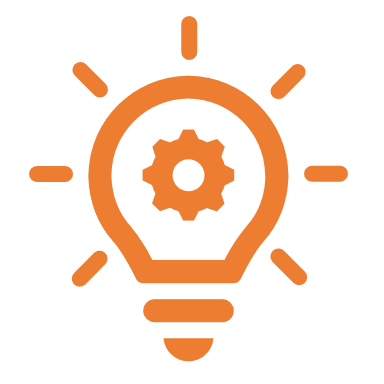 Exercises & Labs =
If you see a slide with this background…
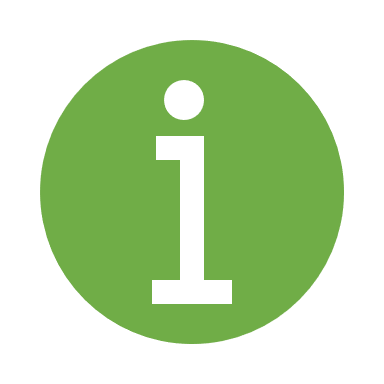 Important Information =
Introductions
Name
Role
What do you want to get from this unit? 
Hobbies/interests outside of work?
Favourite TV series and Movie?
Say hello
Email me and say hello…

mark.higgins@gloscol.ac.uk